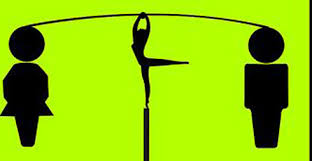 Toplumsal Cinsiyet Eşitliği
Cinsiyet rolleri, kadın ve erkek olmanın biyolojik farklarının dışında, kadın ya da erkek olmaya toplumun ve kültürün yüklediği anlam ve beklentilerdir.
Cinsiyet rolleri sosyo-ekonomik, siyasi ve kültürel ortamlara bağlıdır. Bu roller ırk, etnik köken, sınıf, cinsel yönelim ve yaş da dahil olmak üzere bir çok ögenin etkisi altında kalır.
Toplumsal cinsiyet rollerinde toplumların kalıplaşmış yargıları vardır. Örneğin kadınların hemşire olması yadırganmazken, erkeklerin hemşire olması yadırganabilir. Benzer biçimde kadınların çocuk bakıcısı olması garip karşılanmazken, erkeklerin çocuk bakıcısı olması yadırganabilmektedir.
1
Eğitim, bireylere belli bir zamanda kabul gören kültürü ve bilgiyi aktarmak ve işgücüne katılabilmek için gerekli önkoşulları kazandırmak gibi işlevleri nedeniyle ister istemez toplumsal cinsiyet içerikli iletiler taşır.
2
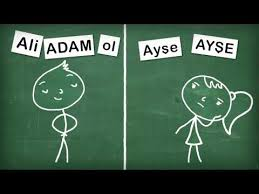 Dolayısıyla okullar hangi düzeyde olursa olsun, kız ve erkek çocuklarla, kadınlar ve erkekler hakkında toplumda var olan kalıp yargıların ve sınırlamaların taşıyıcılarıdır. 

Ancak eğitim, aynı zamanda hem birey hem toplum açısından yeteneklerin ve ilerlemenin gerçekleştirilmesinde, yaşam kalitesinin geliştirilmesinde hayati öneme sahiptir.
3
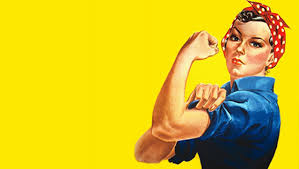 Kadınların sadece okur-yazar olması bile, kendilerini ifade etmelerini sağlayacak yeni bir dil kazanmak; olanaklardan ve risklerden haberdar olmak ve toplumdaki karar alma süreçlerine katılmak için güçlenmelerinin en önemli anahtarı olarak görülmektedir.
4
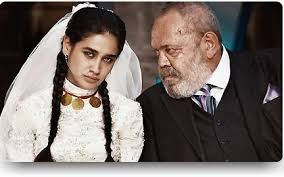 Kadınların eğitimiyle-şiddet görme olasılığı arasında ters yönlü, 
evlilik yaşının ertelenmesi ve işgücüne katılım arasında güçlü ve olumlu bir ilişki vardır. 

Her bir eğitim düzeyinin kadın kazancının artmasına etkisi erkeklerde olduğundan daha yüksektir.
5
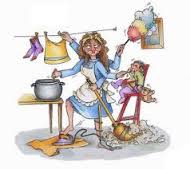 Kadınlar, eğitimin yararlarını, kendileriyle birlikte ailelerinin sağlık, beslenme ve eğitim olanaklarını, içinde yaşadıkları toplumun yaşam fırsatlarına dönüştürmek üzere çoğaltırlar. 

Kadının eğitim düzeyi yükseldikçe daha az çocuk ölümüyle karşılaşılmakta, daha sağlıklı, daha iyi beslenmiş ve eğitilmiş çocuklar yetiştirme ihtimali de artmaktadır.
6
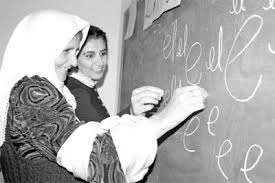 “Kız çocukların ve kadınların eğitim ve öğretimlerine yatırım yapmanın sürdürülebilir kalkınmayı ve büyümeyi başarmanın en iyi araçlarından biri olduğu belirlenmiştir” (United Nations, 2010, World Bank, 2002). 

Kadınların eğitimi, uluslar arası platformda insani gelişmeyi ölçmeye yarayan temel göstergelerden biridir.
7
KAYNAKLAR
“Kadına Yönelik Aile İçi Şiddetin Önlenmesi Projesi” Editörler: Ebru Hanbay Çakır (Proje Toplumsal Cinsiyet Kilit Uzmanı) Işın Gürel (Proje İletişim Kilit Uzmanı) - Nur Otaran (Proje Uzmanı)
Agacinski, S. (1998), Cinsiyetler Siyaseti, Ankara, Dost Kitapevi
Ercan, C. A. (2014), Cinsiyetin Toplumsal Roldeki Yeri, Konya, Çizgi Kitapevi Yayınları
Savran, G. A. Demiryontan N. T. (ed) (2012), Kadının görünmeyen emeği, İstanbul, Yordam Kitap (2. Basım)